PowerPoint 形式の太線フィッシュボーン図テンプレート
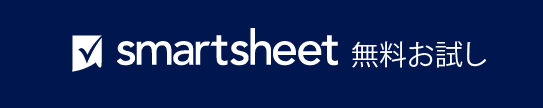 このテンプレートを使用するタイミング: こちらのフィッシュボーン テンプレートは、ビジネス上の課題に寄与する要因の明確さが重要な、戦略的プランニング セッションで使用します。チーム メンバーとのブレインストーミングによって、大きな問題の特定の要素を掘り下げ、問題の根本原因を明らかにします。 
  
テンプレートの注目の機能: このテンプレートは、さまざまなカテゴリや原因を明確に区分し、読みやすさを向上させるために太線で構成されており、チーム メンバーの集中力と関心を維持できるようになっています。スライドにはテキストのスペースが十分にあるため、チームは複雑な問題を明確に説明し、マッピングすることができます。
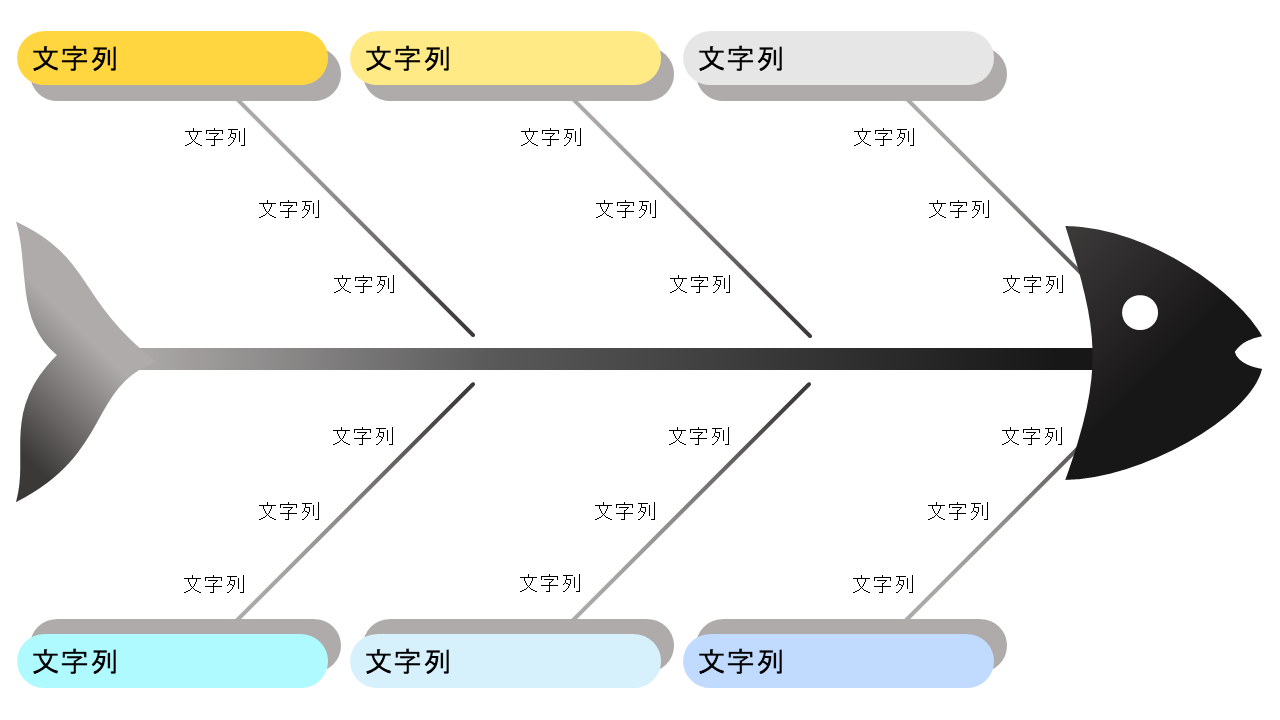 文字列
文字列
文字列
文字列
文字列
文字列
文字列
文字列
文字列
文字列
文字列
文字列
文字列
文字列
文字列
文字列
文字列
文字列
文字列
文字列
文字列
文字列
文字列
文字列